IRAN – MOJTABA GHORASHI
COPIA DE CABINA - CONFIDENCIAL - COTEJAR CON EXPOSICIÓN DEL ORADOR
Experiencia sobre el impacto de la formación en PI para las empresas basadas en el conocimiento
Irán, República Islámica del
Institución de Formación en Propiedad Intelectual del Irán (IPTI)
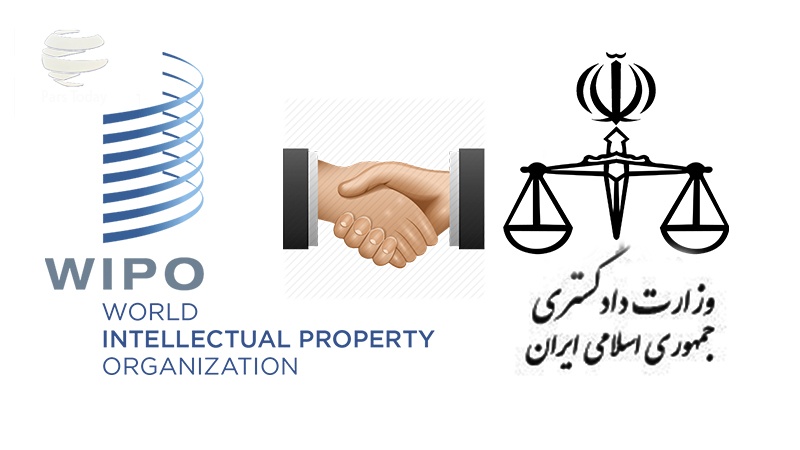 Una audiencia sumamente variada en los proyectos
Ministerios y organismos públicos
Actores y partes interesadas
en materia de PI
Cámaras de comercio 
Colegios de abogados
Universidades 
Parques científicos y tecnológicos
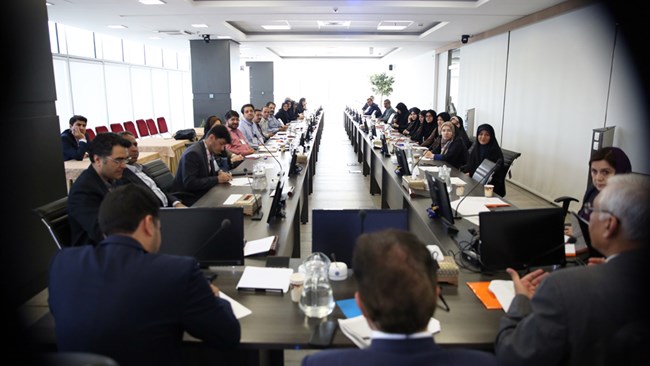 Empresas basadas en el conocimiento
Empresas emergentes
Pymes
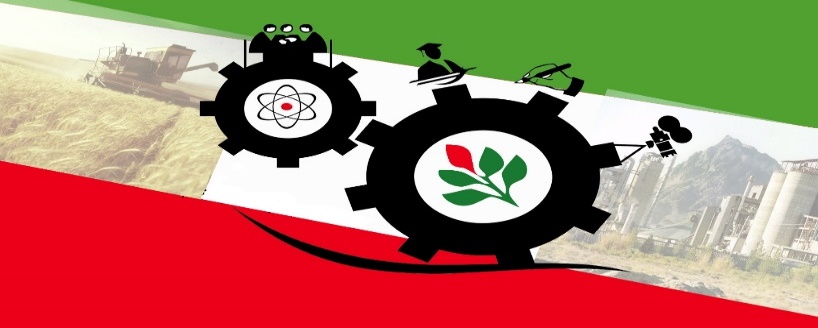 Objetivos preliminares de la política nacional de PI
Objetivos del proyecto de formación para las empresas basadas en el conocimiento
Proyecto de capacitación para las empresas basadas en el conocimiento
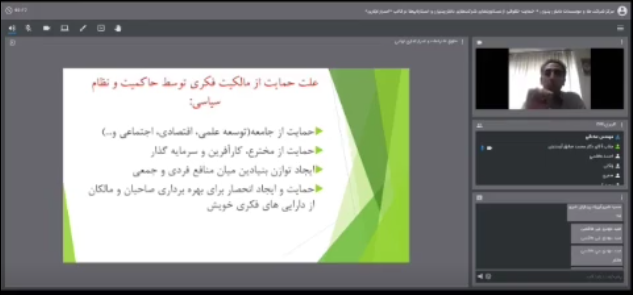 ResultadosLos participantes…
Proyectos futuros para las empresas basadas en el conocimiento
Industrias creativas
Derechos de propiedad en los ámbitos de la literatura y el arte y derechos conexos
Derecho de biotecnología
Próximas actividades de la IPTI en Irán
¡Gracias!